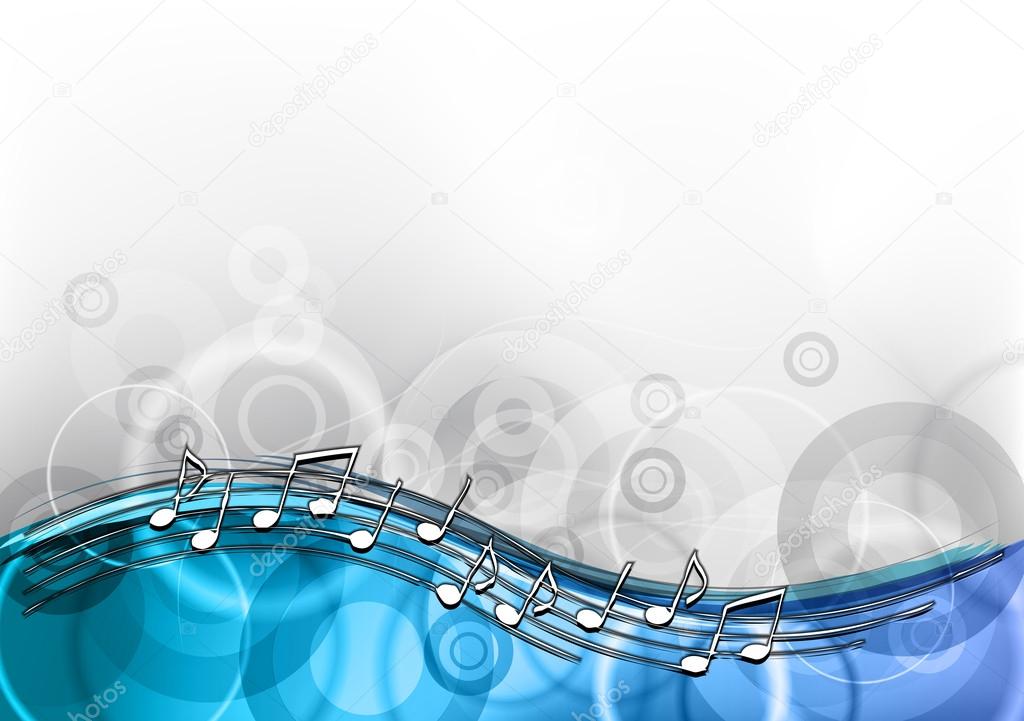 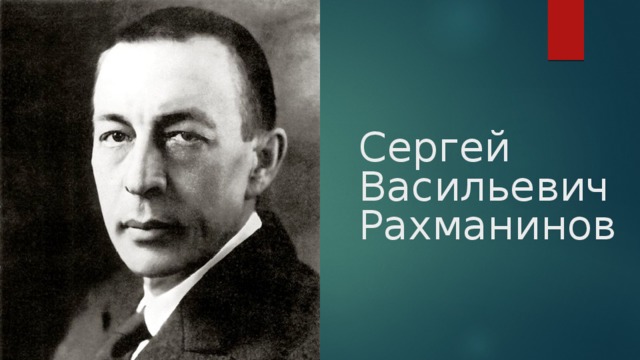 «Я — русский композитор, и моя родина наложила отпечаток на мой характер и мои взгляды. Моя музыка — это плод моего характера, и потому это русская музыка»
                         С.В.Рахманинов
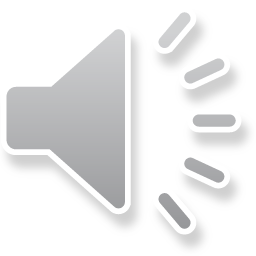 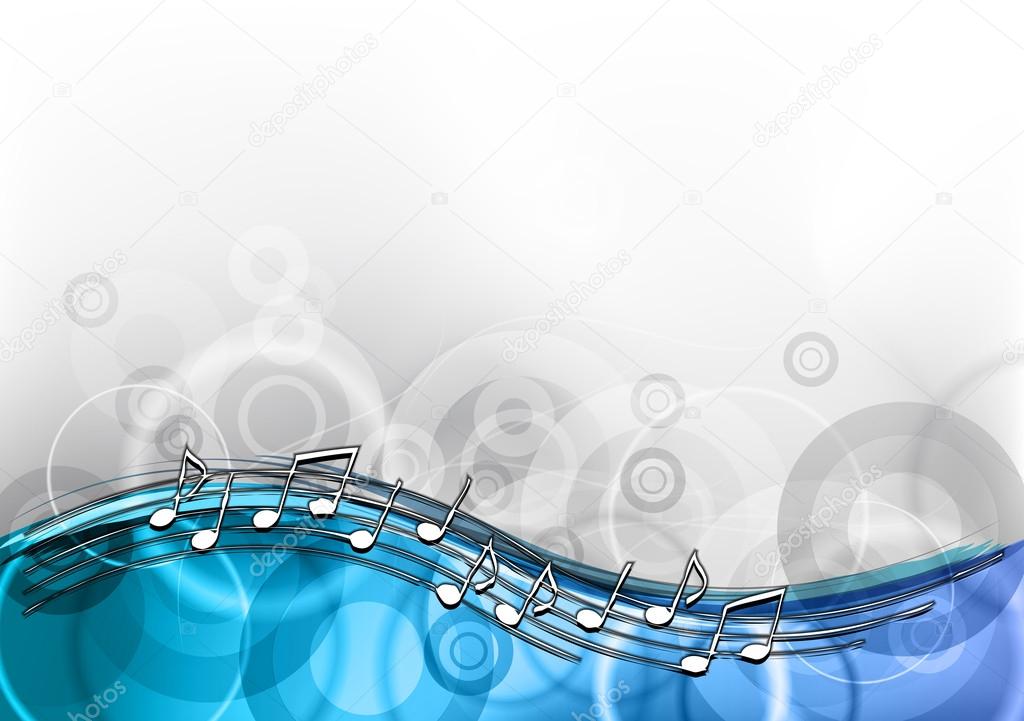 Вокализ.
 С.В.Рахманинов
В ней солнце золотых полей,
Мелодия российской дали,
И счастье ускользнувших дней,
И ноты грусти, и печали.
 
Сон о несбывшейся мечте,
Что злые ветры уносили,
Сон о любви, о красоте,
О молодости, о России.
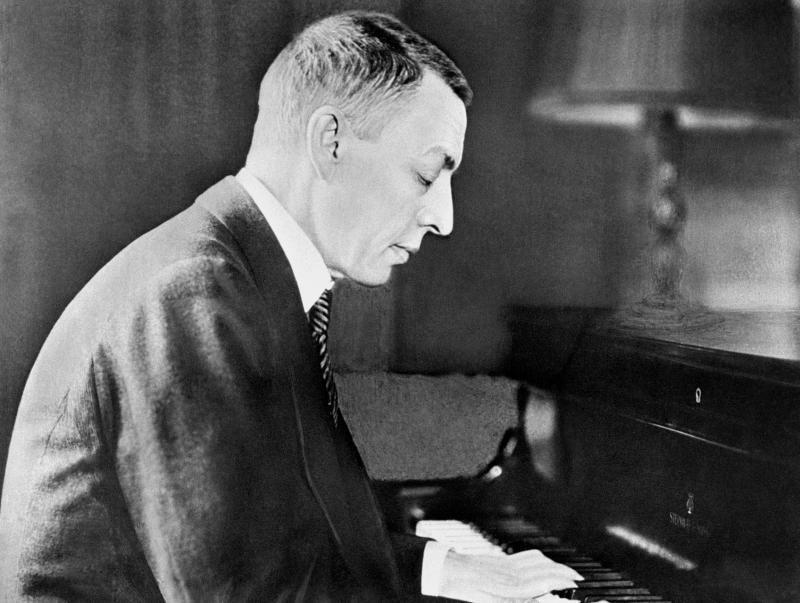 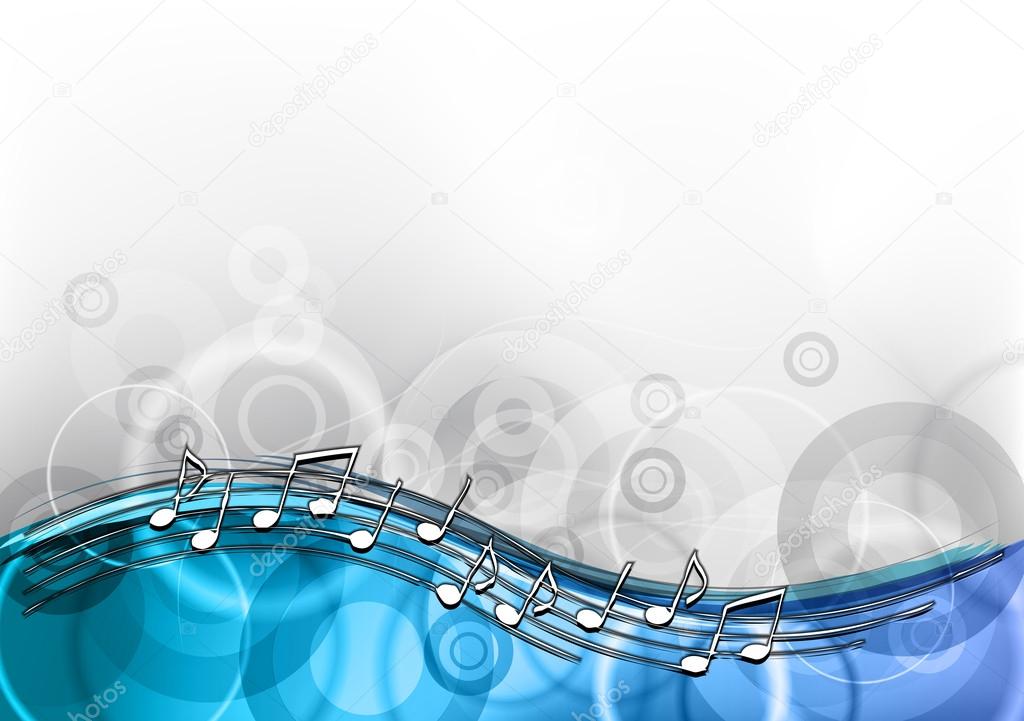 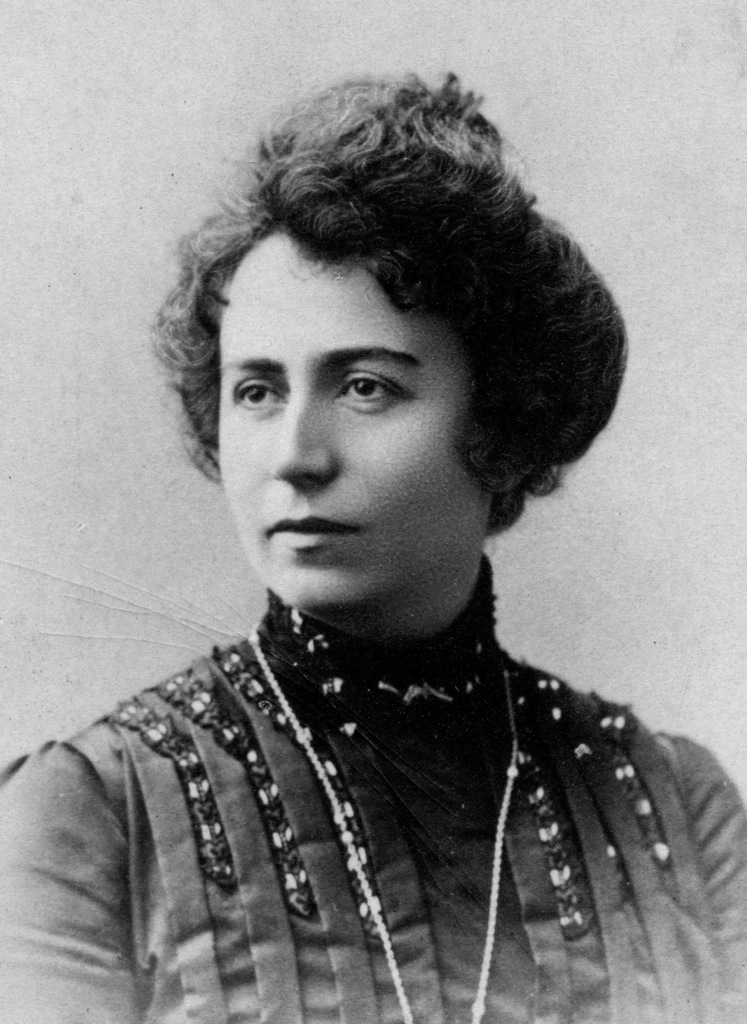 Вокализ был написан Рахманиновым в 1915 году и посвящен Антонине Васильевне Неждановой, выдающейся русской –советской оперной певице.Вокализ – одно из самых известных произвдений С.В.Рахманинова.
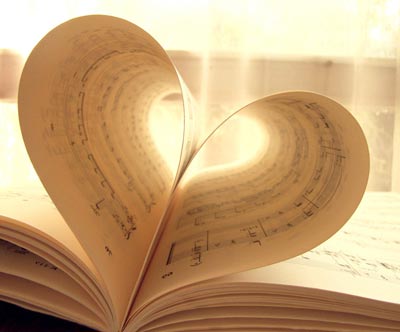 Все романсы ор. 34, в который входит и «Вокализ», были написаны в июне 1912 года. Известно, что 1 сентября того же года они были проданы издательству А. Гутхейля и уже в следующем году вышли в свет.
          Но для завершения работы над «Вокализом» композитору понадобилось три года.         «Весной 1915 года Рахманинов показал 1-ю редакцию «Вокализа» А. В. Неждановой. Тогда же, прислушавшись к ее замечаниям, сделал несколько исправлений карандашом в вокальной партии, занося в партитуру также исполнительские штрихи и нюансы.
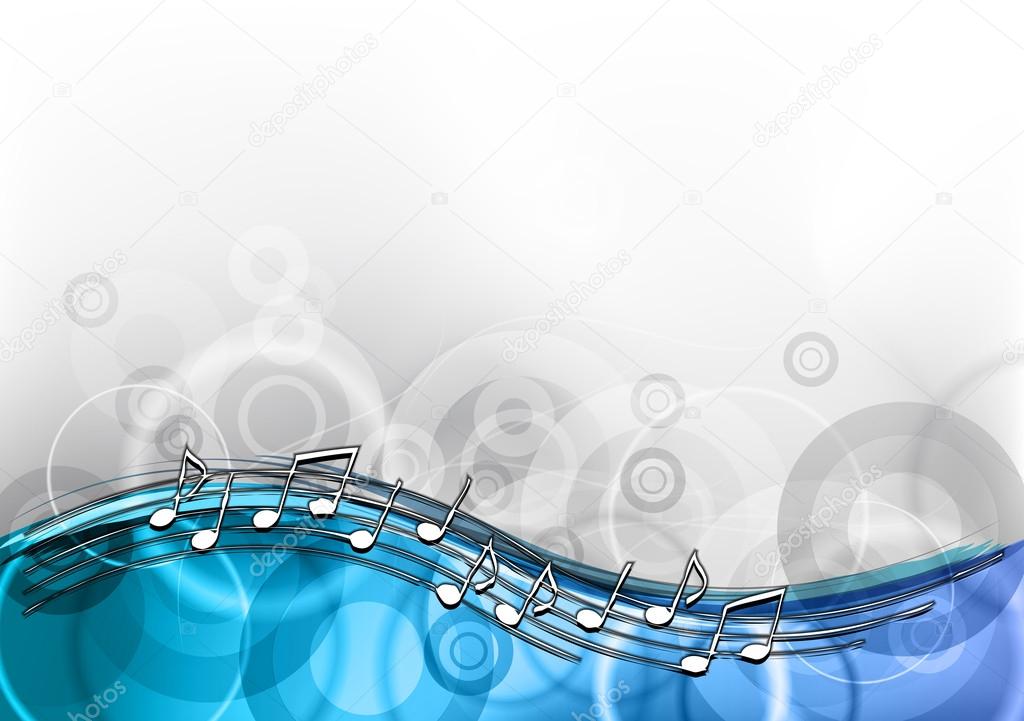 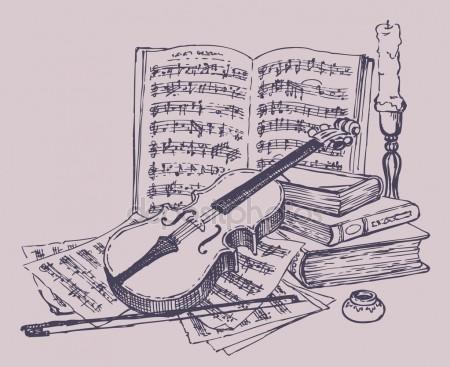 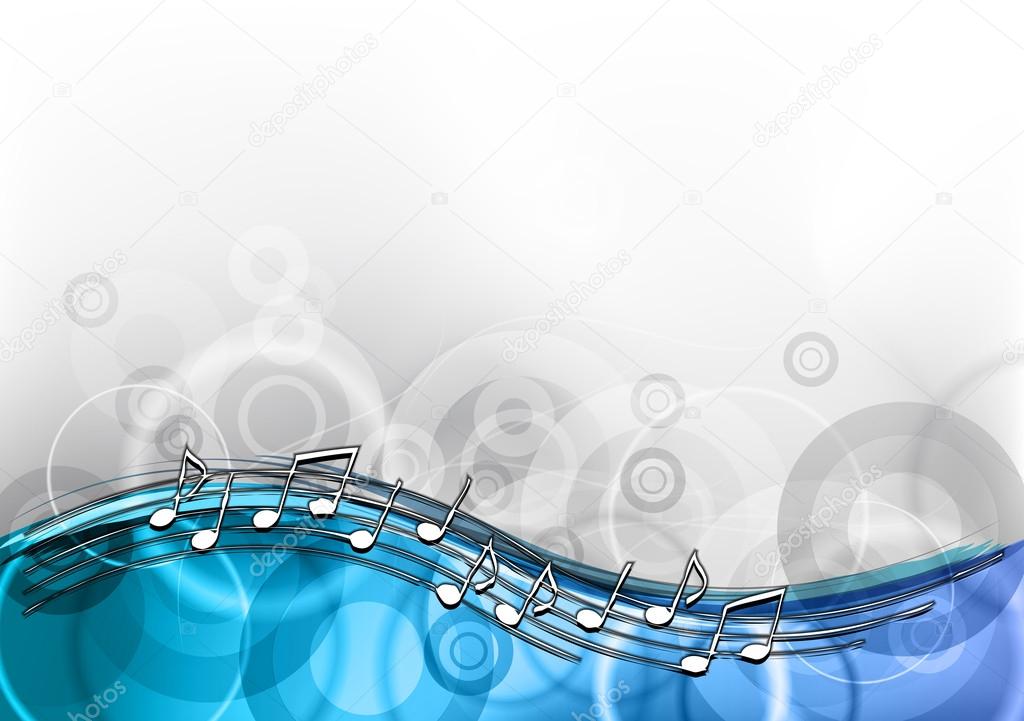 «…Это талантливое, прекрасное, произведение, написанное с большим художественным, вкусом, знанием, произвело сильное впечатление. 
Я бесконечно радовалась тому, что часть заслуженного успеха принадлежала также и мне как исполнительнице. Рукопись «Вокализа», которую он мне подарил до концерта, с тех пор хранится у меня как драгоценное воспоминание о гениальном композитор…»
А.В.Нежданова
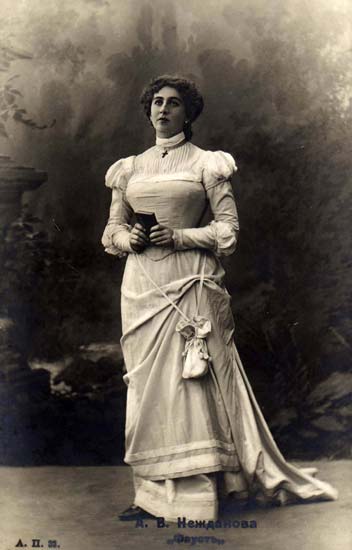 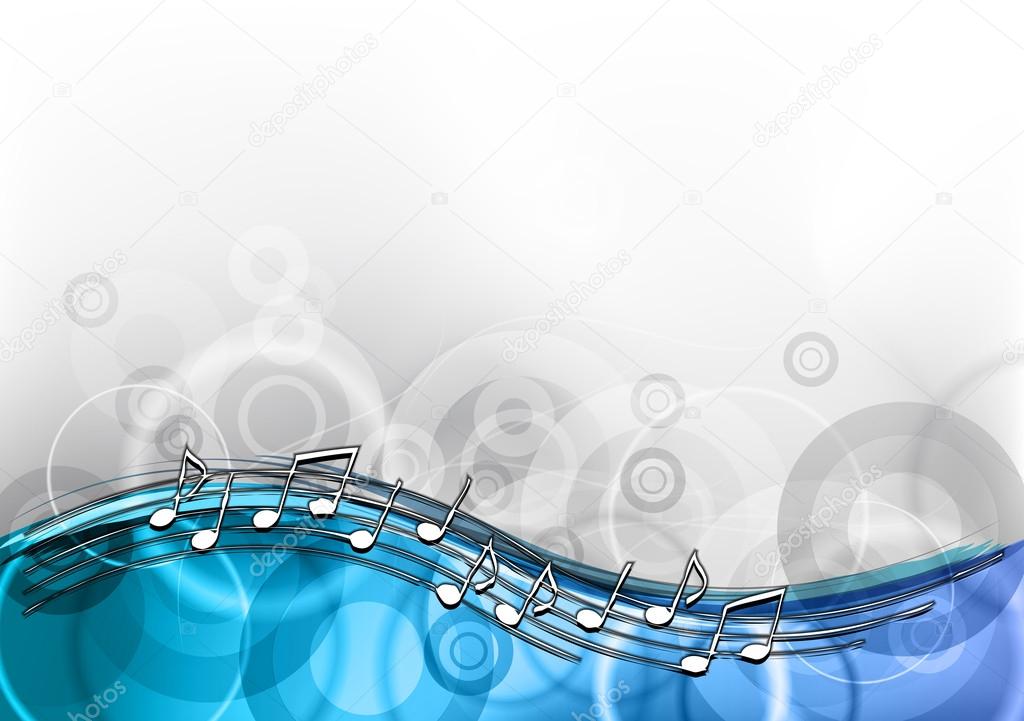 Разные редакции (авторские) представляют романс в нескольких тональностях – до-диез минор, ми-бемоль минор, ми-минор. В Вокализе элементы народного песенного стиля органично вливаются  в мелодику, отмеченную яркой индивидуальностью. 
        О связи Вокализа с русской протяжной песней говорит широта мелодии, неторопливый характер ее развития, гармонический язык.  Вокализ написан в простой 2-хчастной форме.
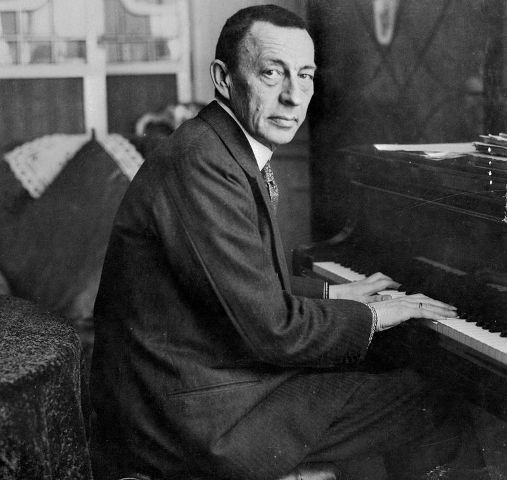 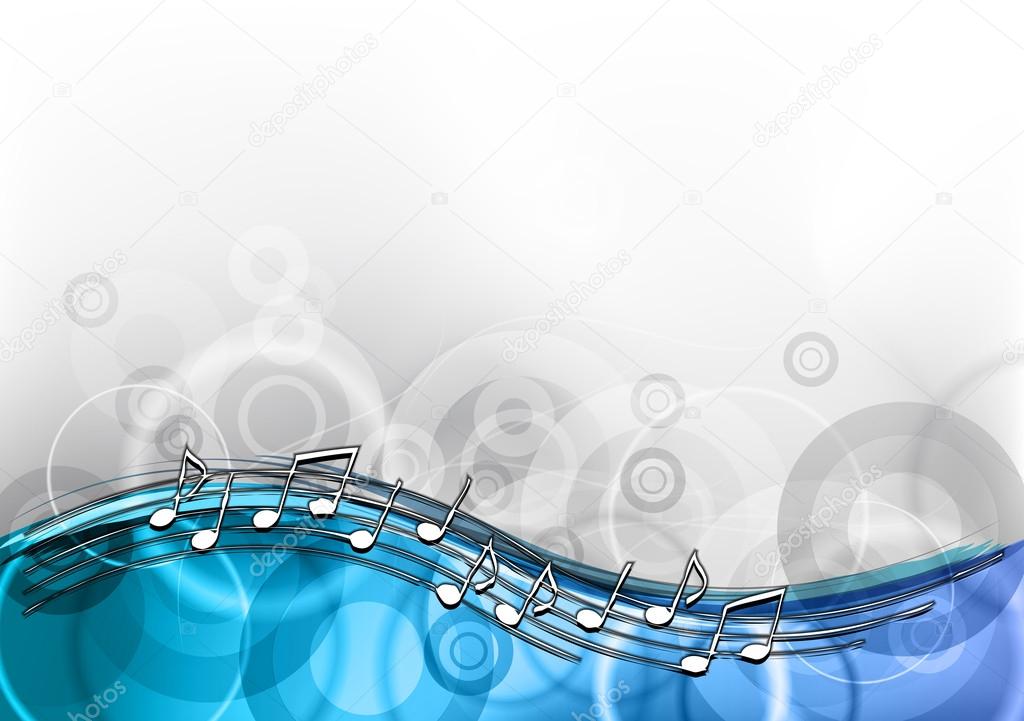 Музыка столь выразительна, столь содержательна, что композитор счел возможным отказаться от поэтического текста. «Вокализ» хочется назвать русской «песней без слов». На фоне размеренных и спокойных аккордов рояля у сопрано льется задумчивая, немного грустная мелодия-песня. Плавно, мягкими извивами она движется вниз, затем круто поднимается вверх на октаву и плавным нисходящим оборотом соскальзывает к основному тону лада.
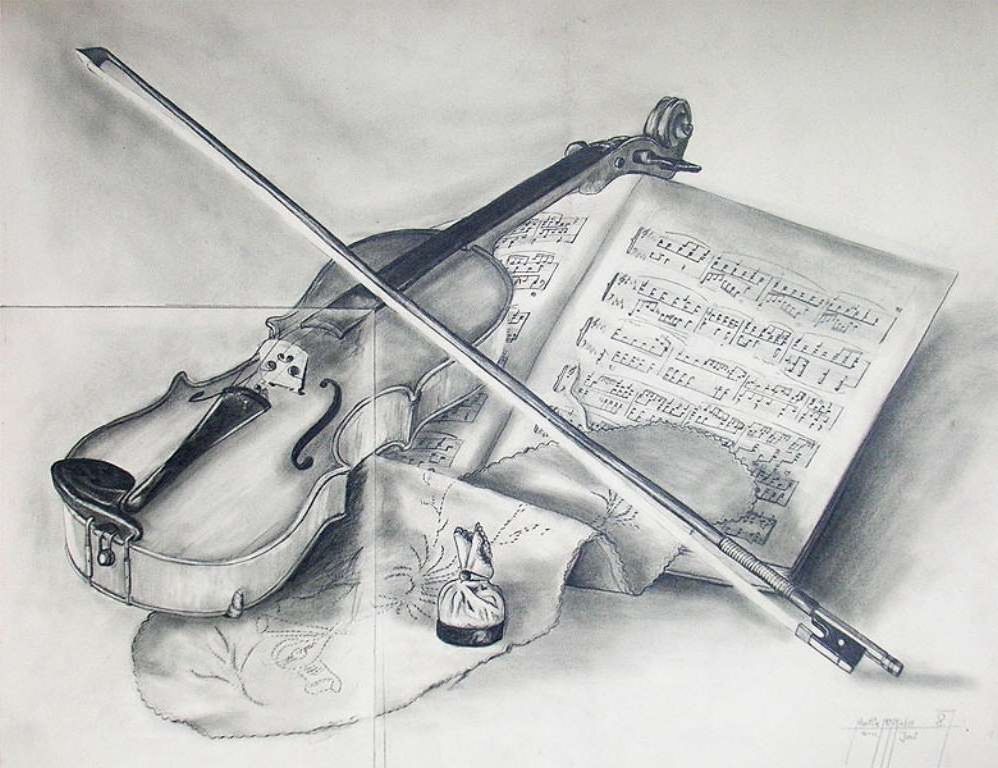 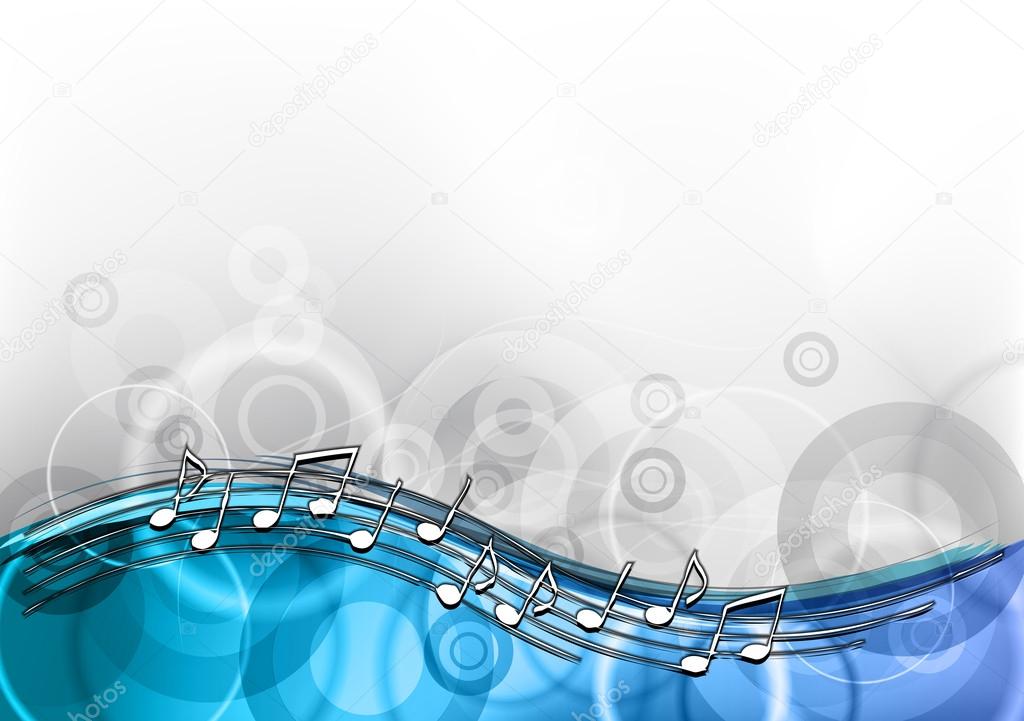 Глубоко русский характер музыки «Вокализа» подчеркнут и гармоническими средствами: иатоникой , оборотами , основанными на частых параллелизмах в голосоведении, последовании параллельных трезвучий.
Удивительная чуткость и проникновенность музыки, образная насыщенность, достигнутые композитором при очень экономном использовании выразительных средств, делают этот романс одним из шедевров вокального творчества Рахманинова.
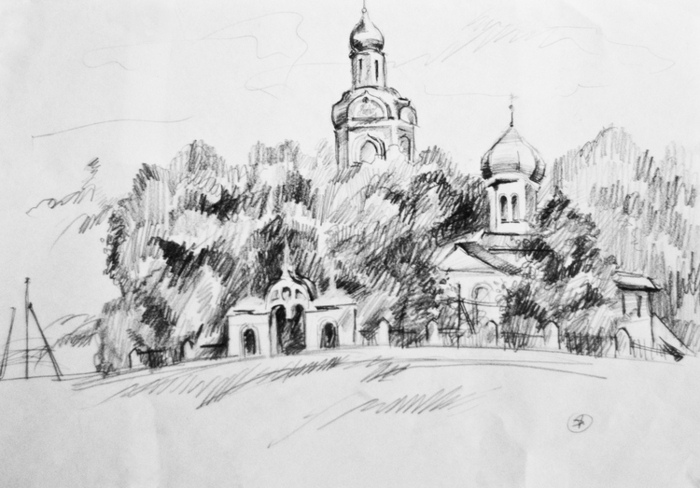 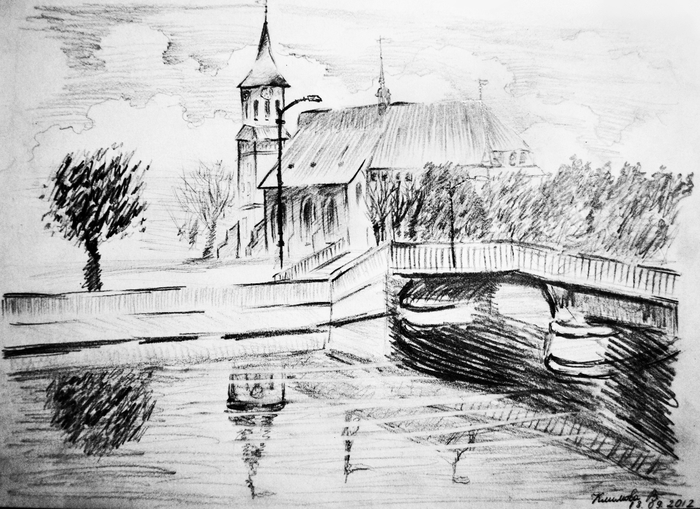 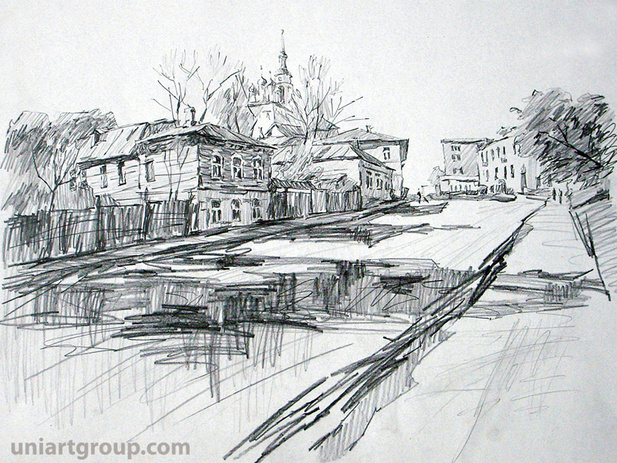 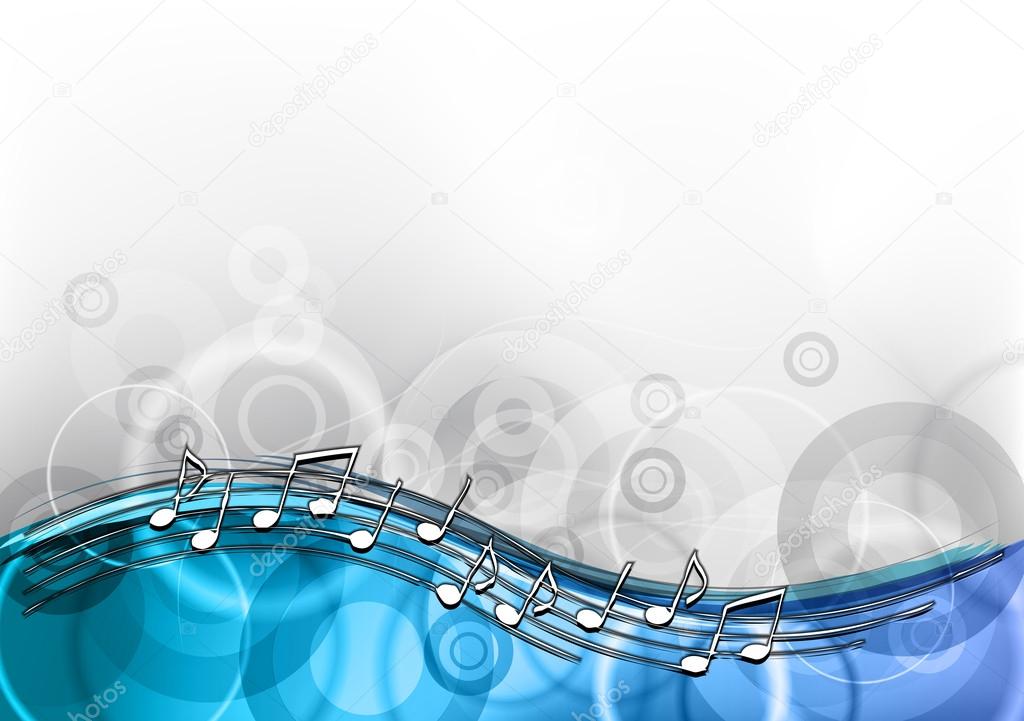 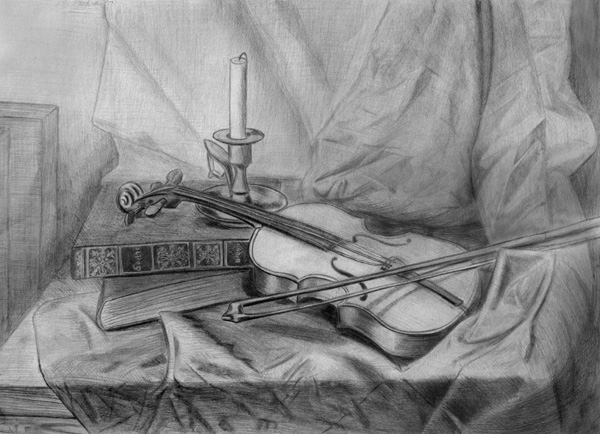 Музыкальная ткань пьесы насыщена «поющими» мелодическими голосами, интонационно родственными основной теме. Во втором предложении к вокальной мелодии присоединяются еще два голоса фортепиано, изложенные в виде дуэта-диалога. В третьем предложении мелодическое движение в аккомпанементе удваивается в октаву. В последнем предложении вокальная мелодия образует свободный подголосок  к теме, звучащей у фортепиано.
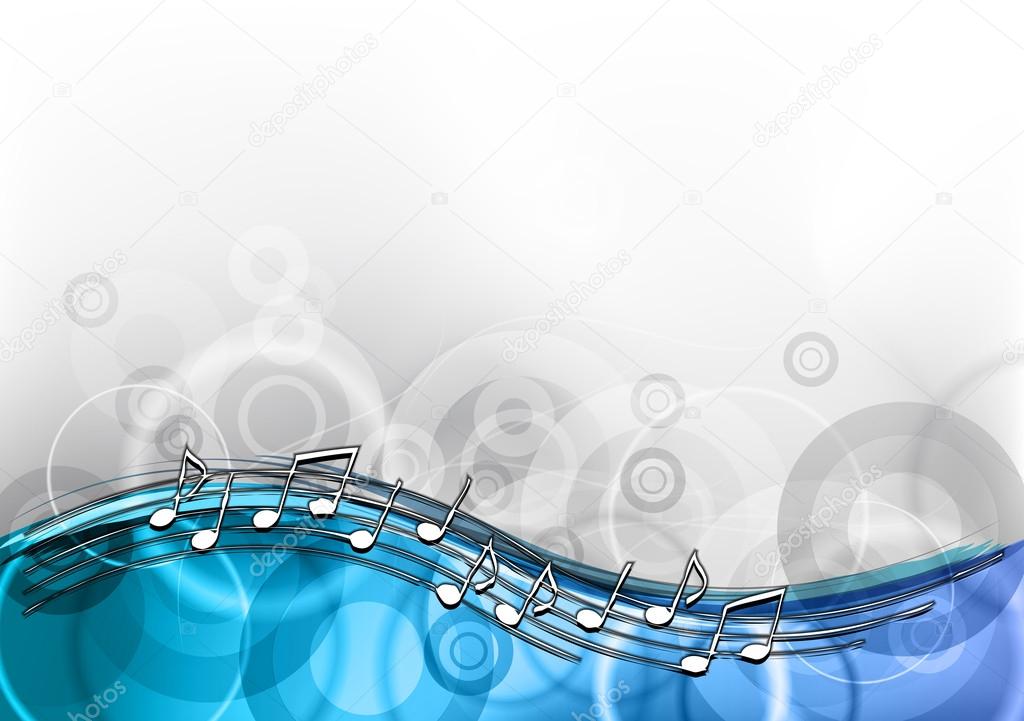 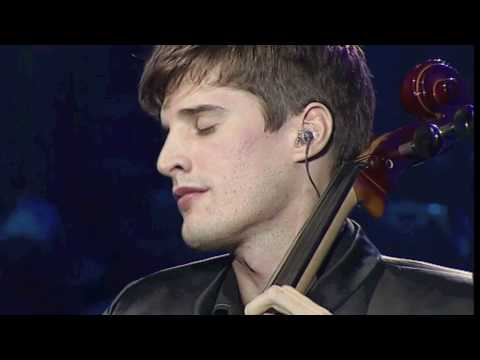 В исполнении Луки Шулич  «Вокализ»  мне показалось, что поет о дожде, о грусти, об уехавшем куда-то дорогом человеке, а дальше какой-то свет наполнял звуки, словно был рассвет, и появлялась надежда, что этот кто-то приедет, и я увижу его вновь.
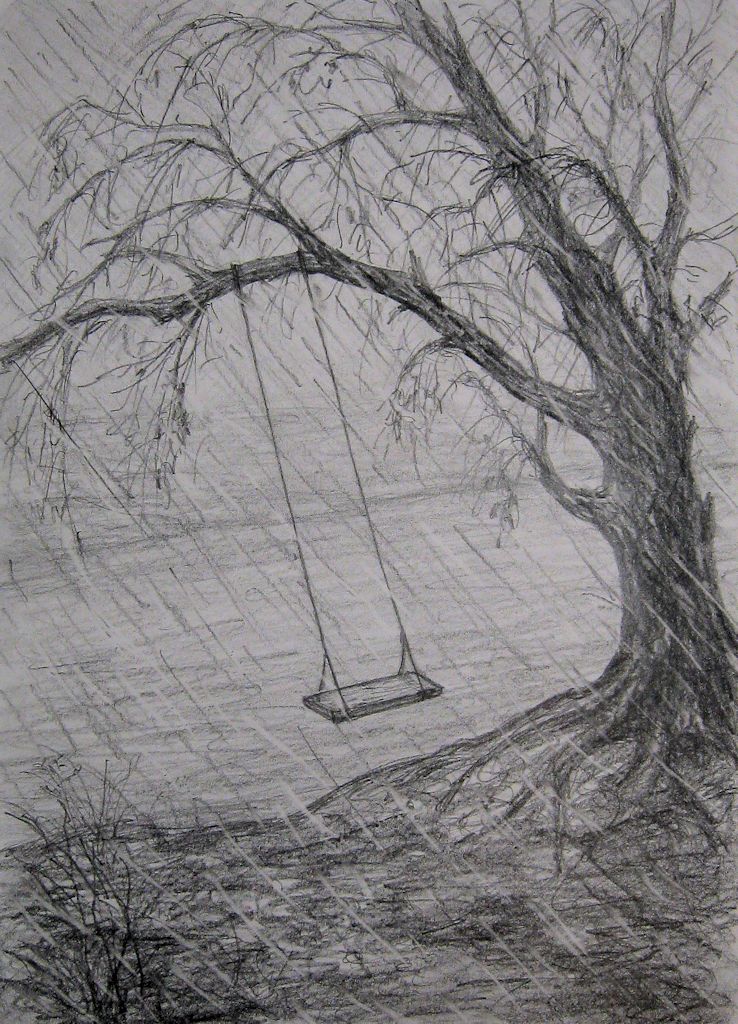 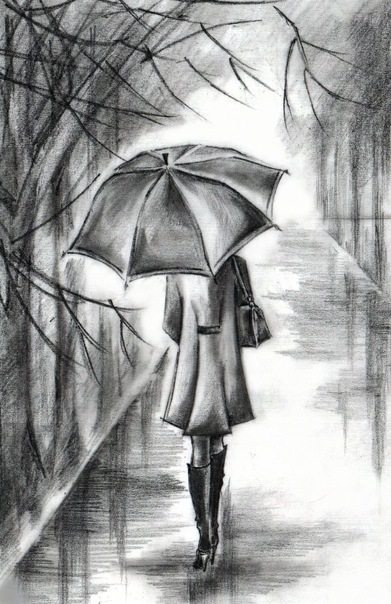 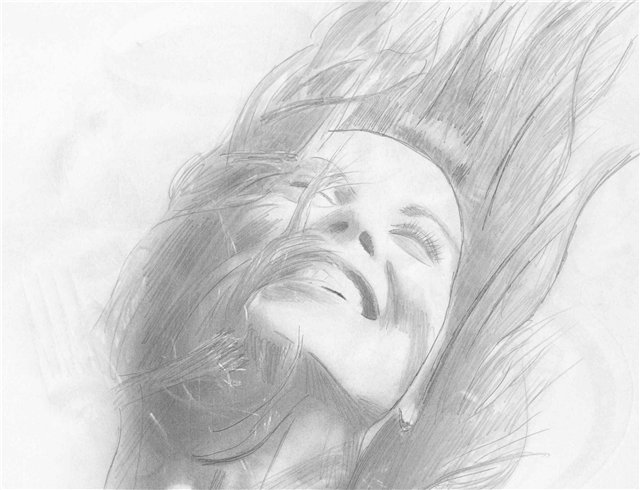 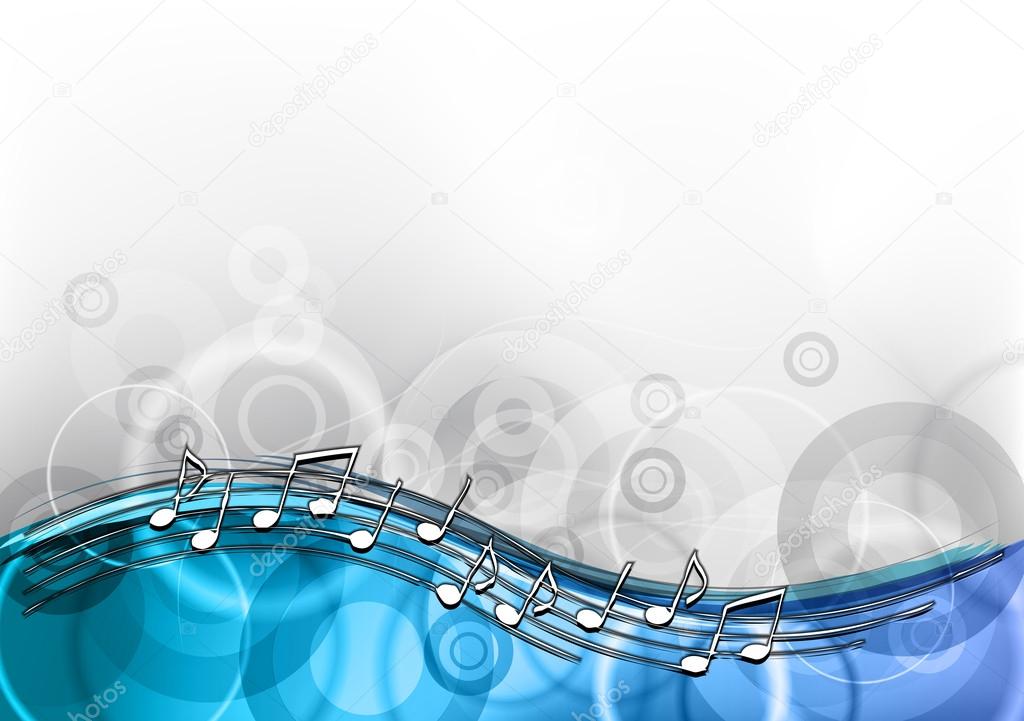 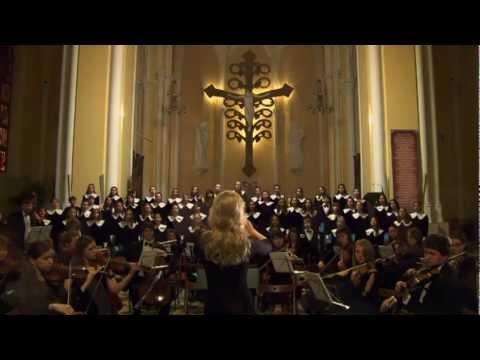 В исполнении детского хора «Весна» в Вокализе  С.Рахманинова 
я услышала иное. Начальные, таинственные аккорды настораживают, в них есть какое-то напряжение, даже драматизм, а затем такая легкая мелодия уносит ввысь, ты расстаешься с бренным миром, с землей и поднимаешься над нею, попадая в другое пространство, в какое-то, быть, может, третье измерение, где все наполнено любовью, добротою, искренностью, и ты уже не думаешь как ты выглядишь со стороны, не боишься быть самой собой - всё это там уже не важно!
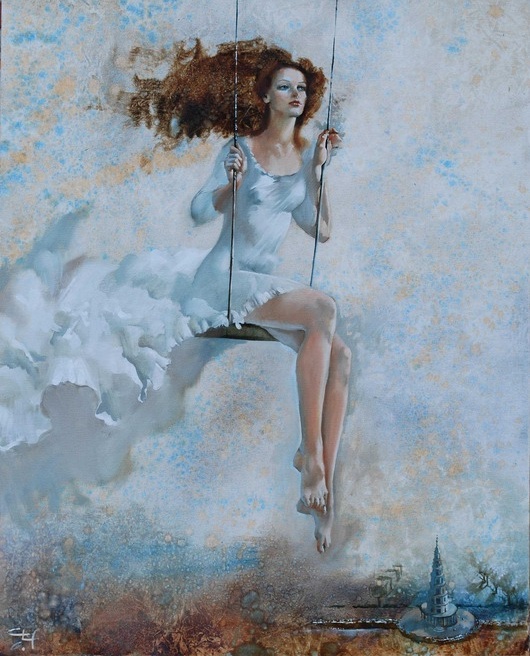 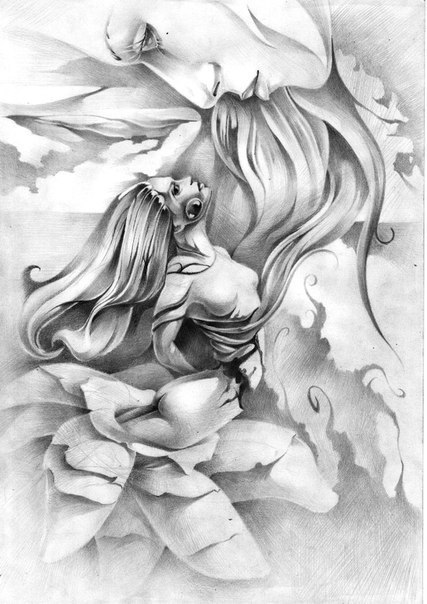 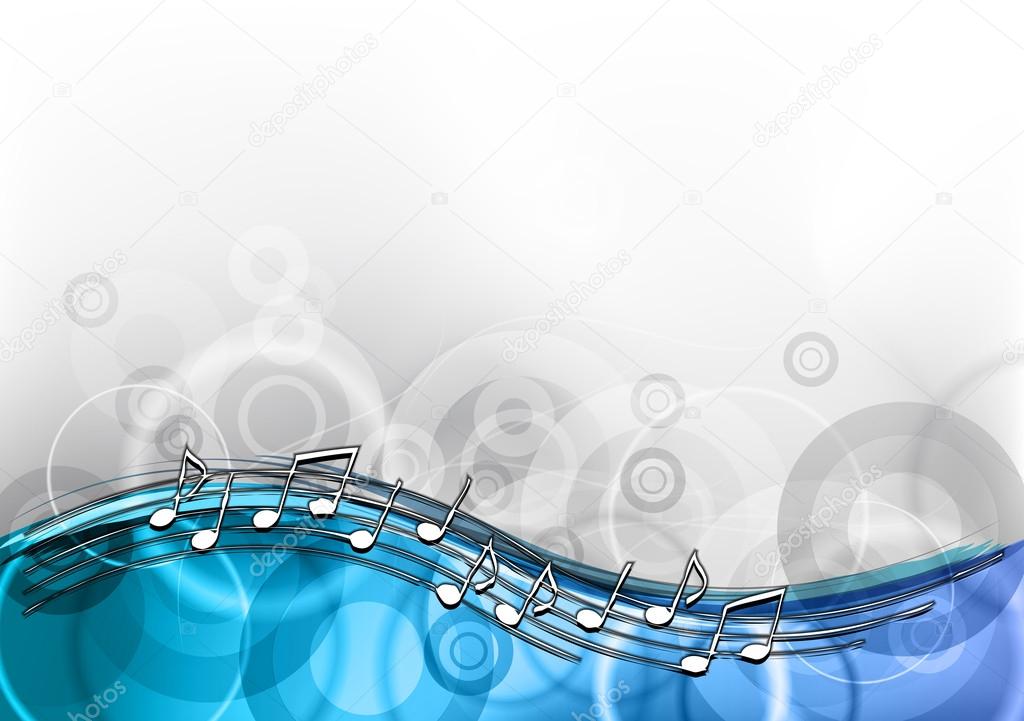 Аранжировка в исполнении Бутмана Игоря - предоставляет исполнителям широкую возможность продемонстрировать красоту звучания и певучесть своего инструмента. Его гигантская техника, его виртуозность служат лишь уточнением  образов Рахманинова . Его интерпретация дает подчас иллюзию, будто он сам сочинил исполняемое. Его исполнение всегда творческое, всегда  «авторское» и всегда  как «в первый раз».
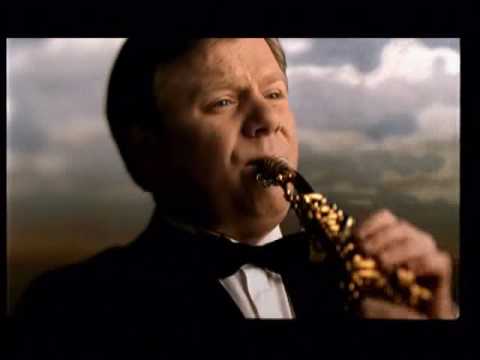 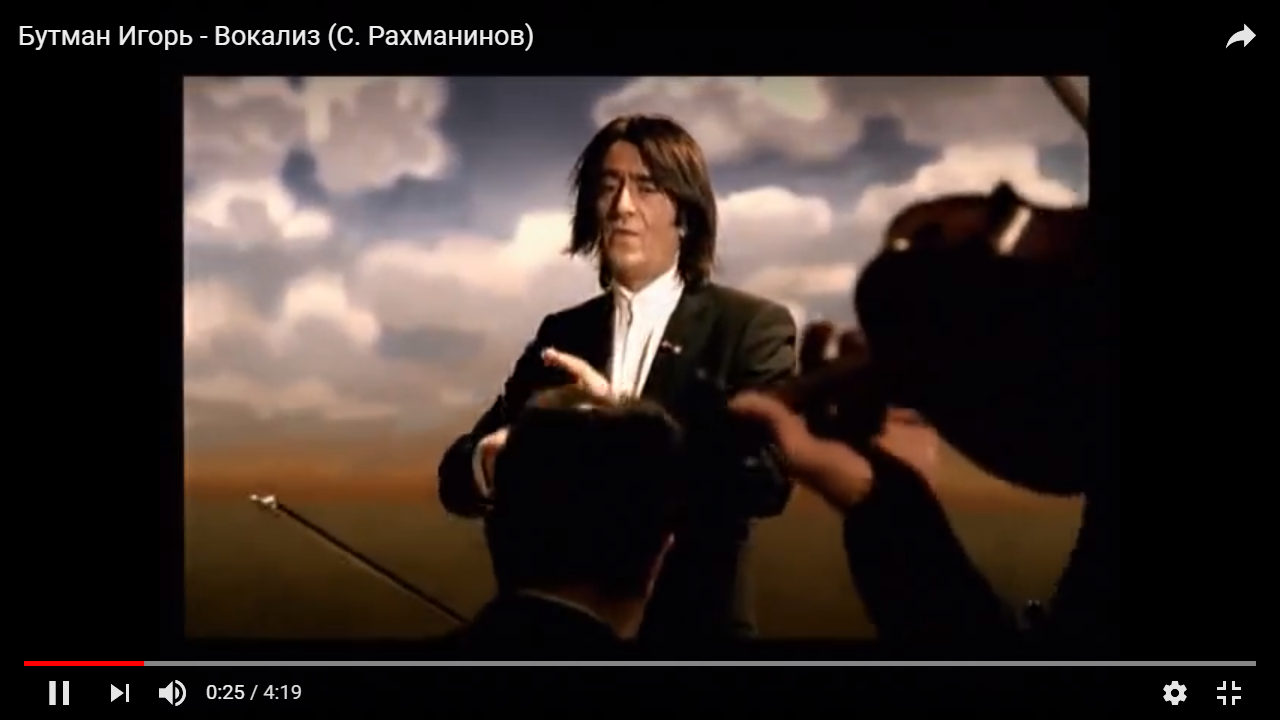 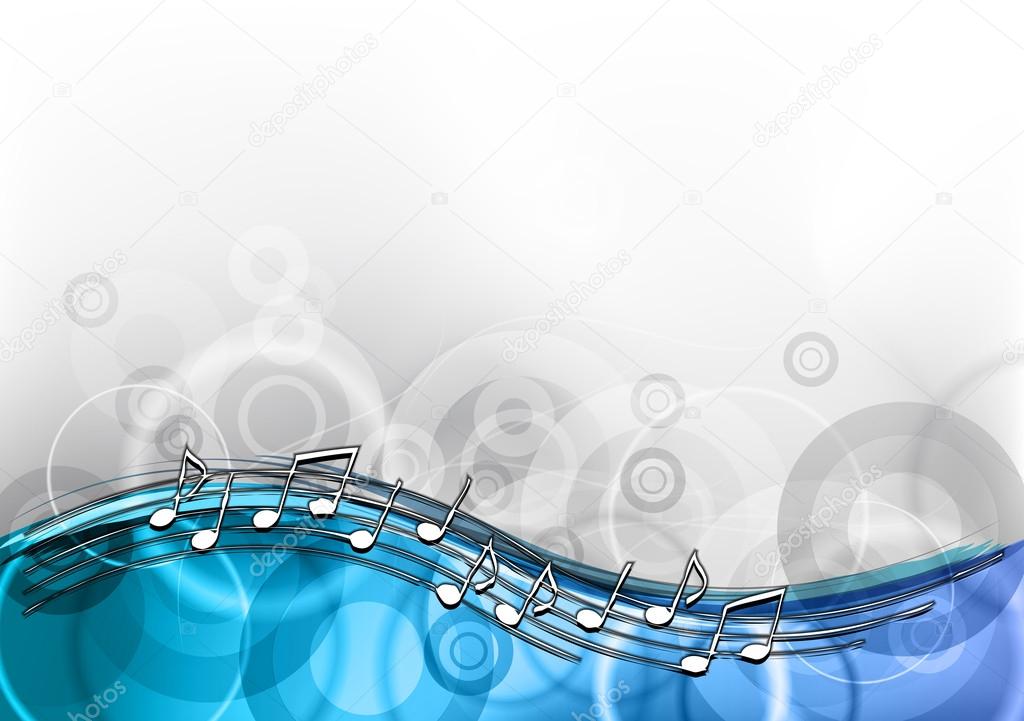 Прекрасная музыка Рахманинова в исполнении Игоря Бутмана  и симфонического оркестра под руководством Ю.А. Башмета  удивительным образом соответствуют сюжету видеоклипа. 
Основная идея сочинения — тоска одиночества, мечта о далеком несбыточном счастье, являющаяся одним из постоянных мотивов рахманиновского творчества.
...Прекрасная мелодия - немного грустная, немного задумчивая, в ней чувствуются и боль разлуки, и тоска утраты и стремление к чему-то высокому, а может быть тревожное предчувствие чего-то неотвратимого.
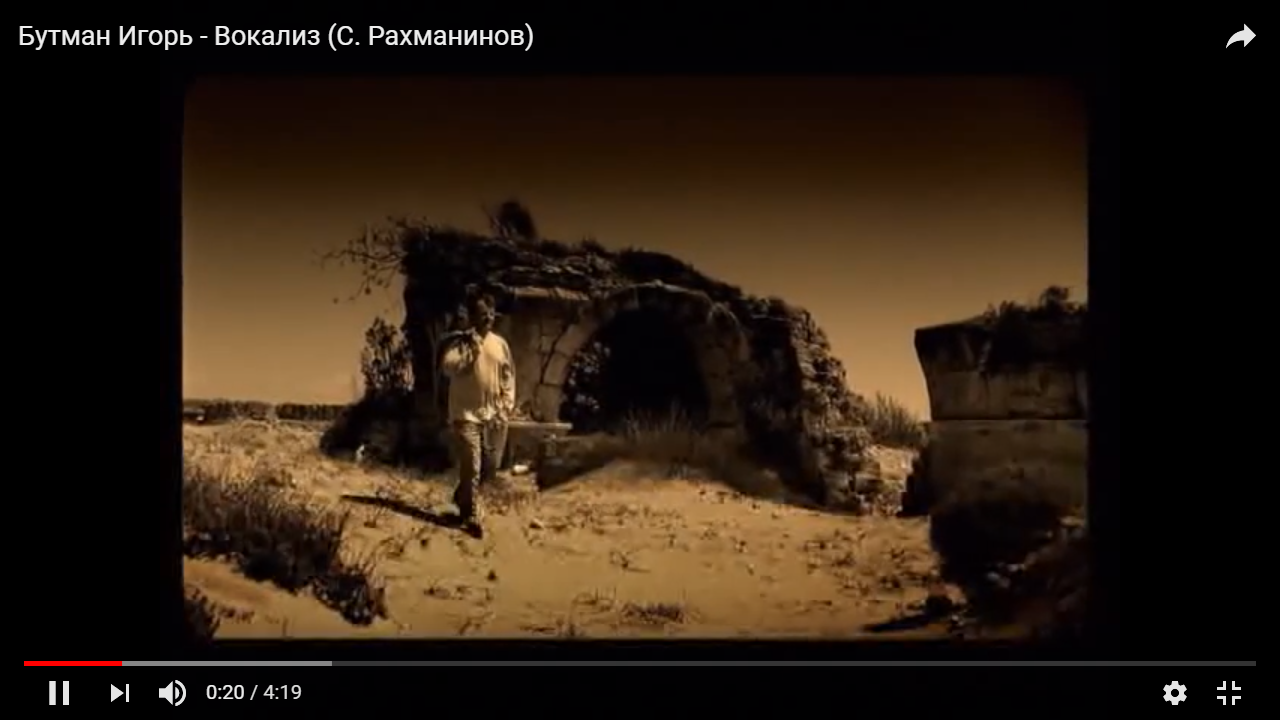 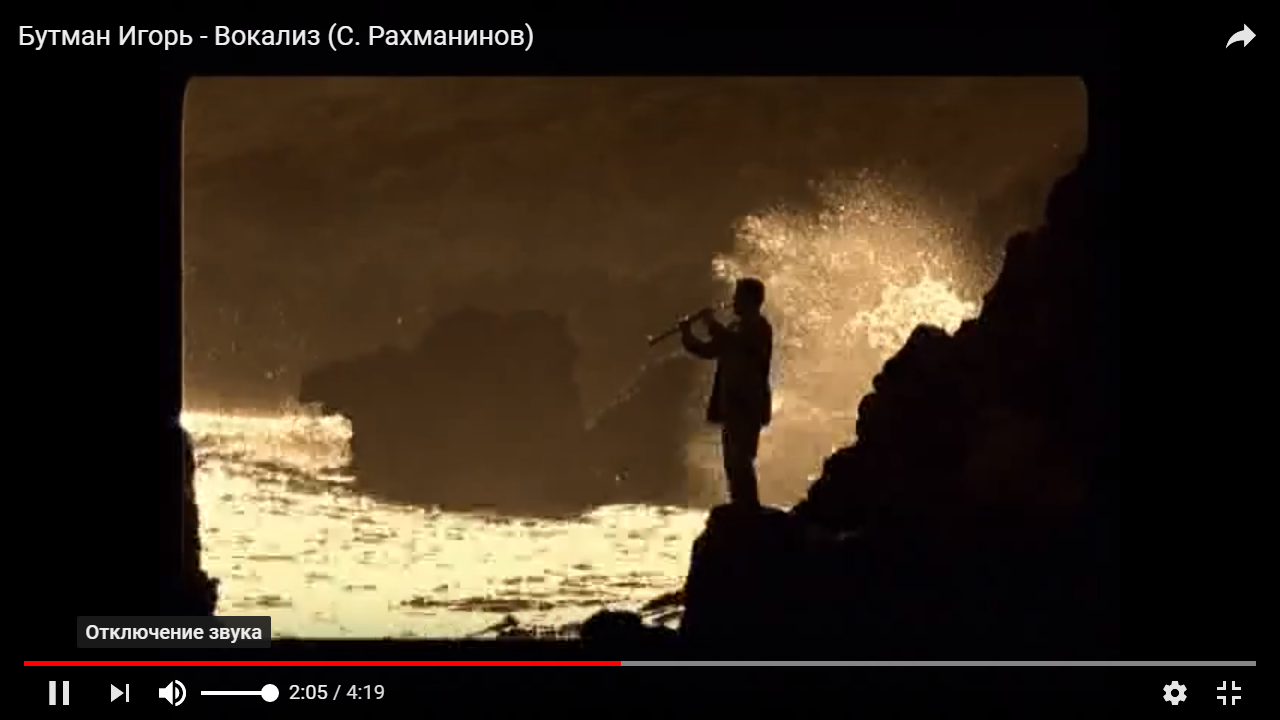 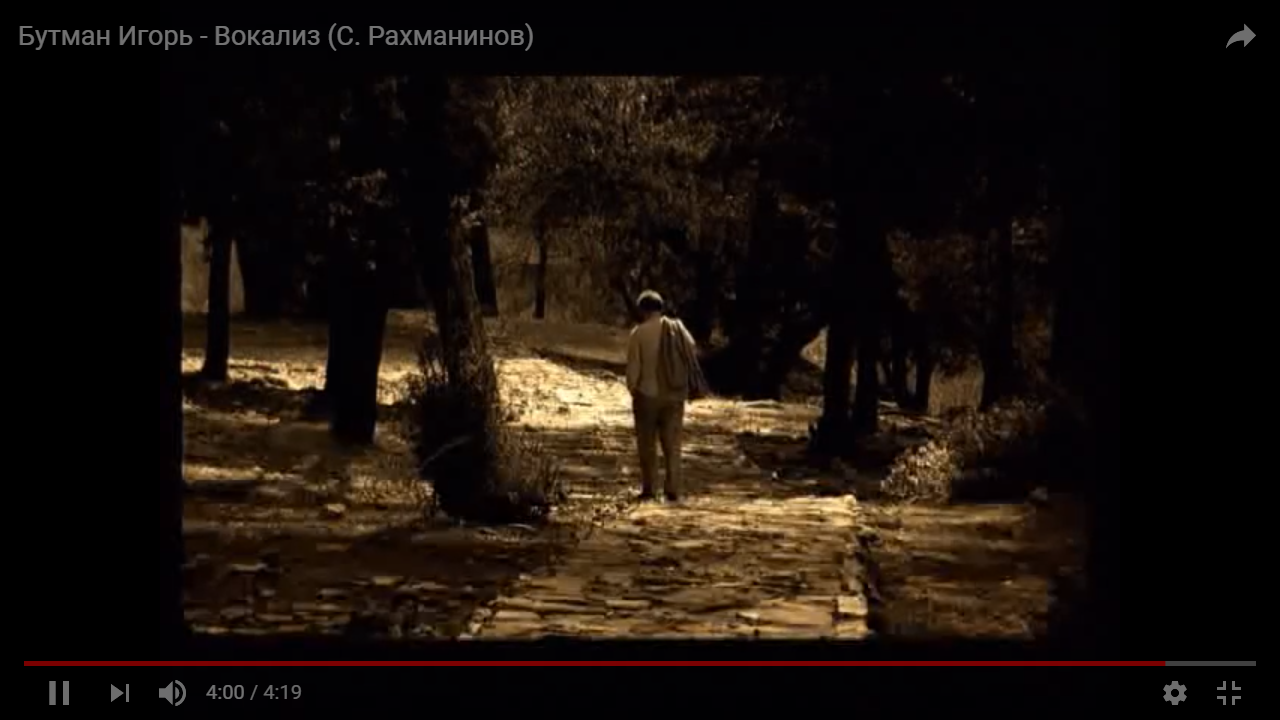 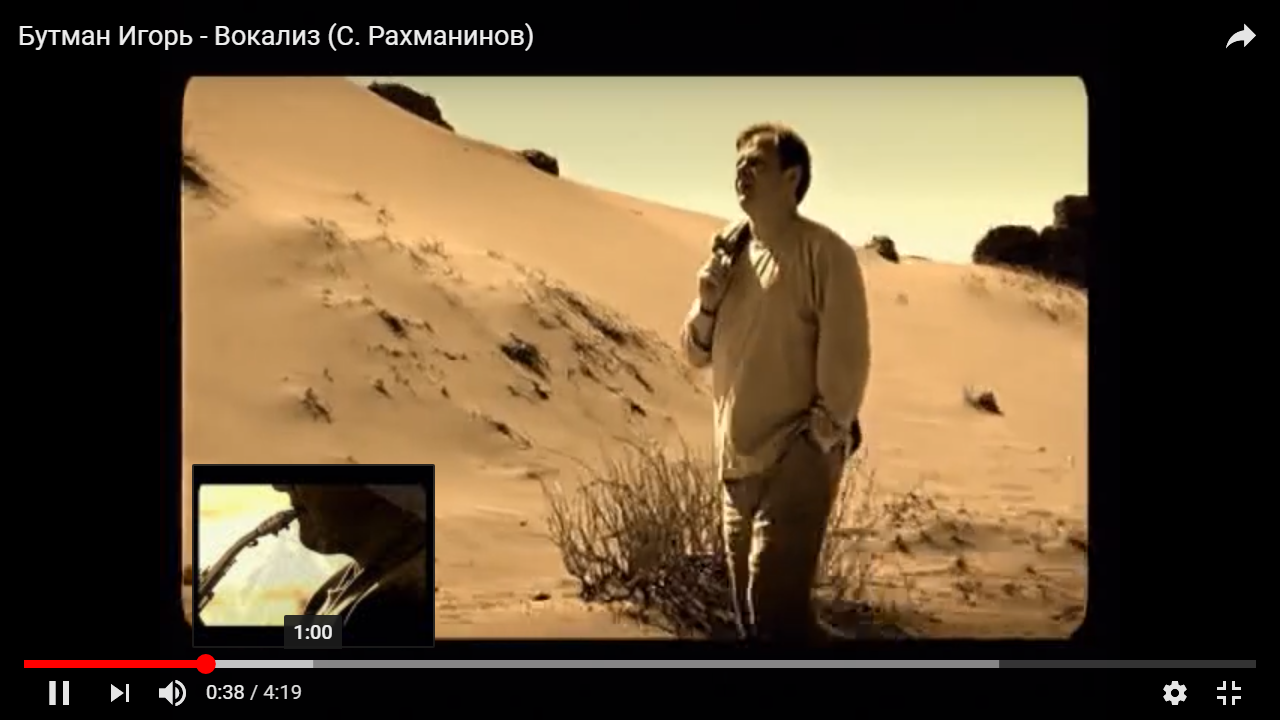 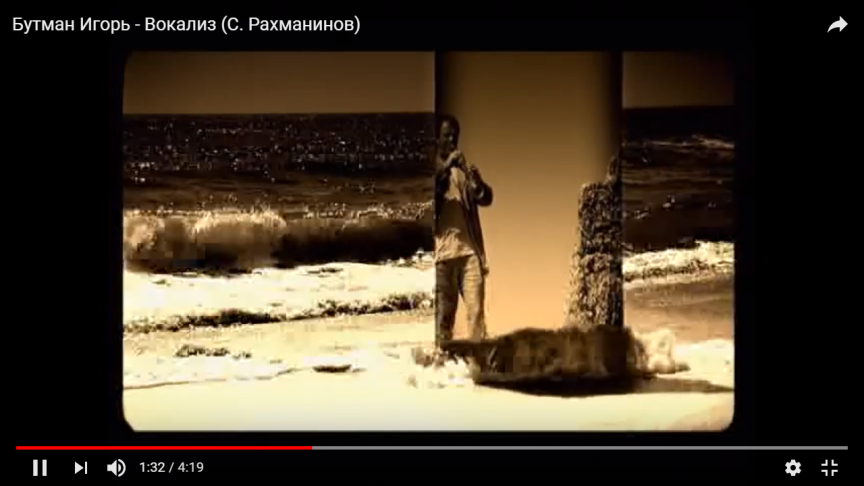 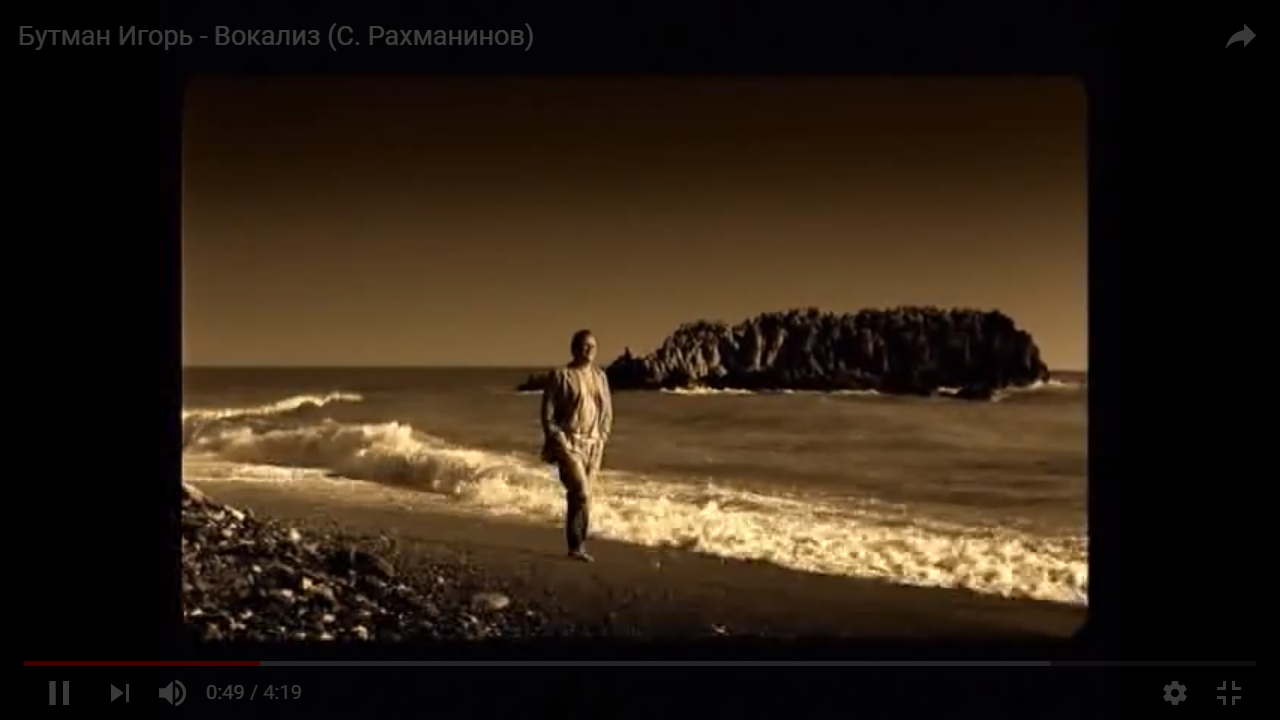 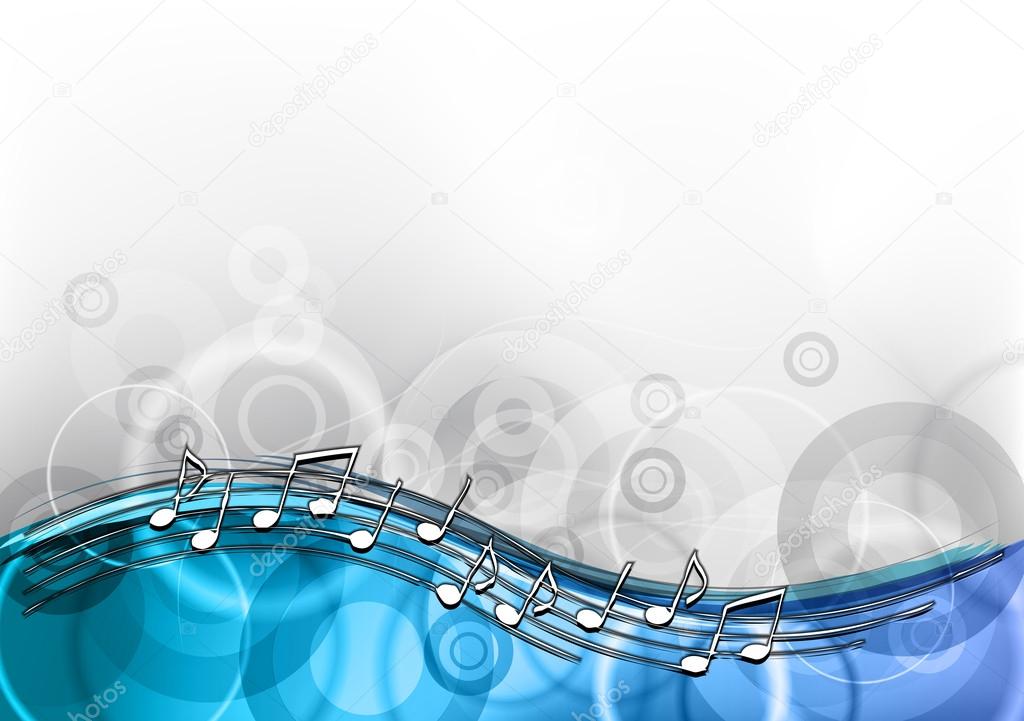 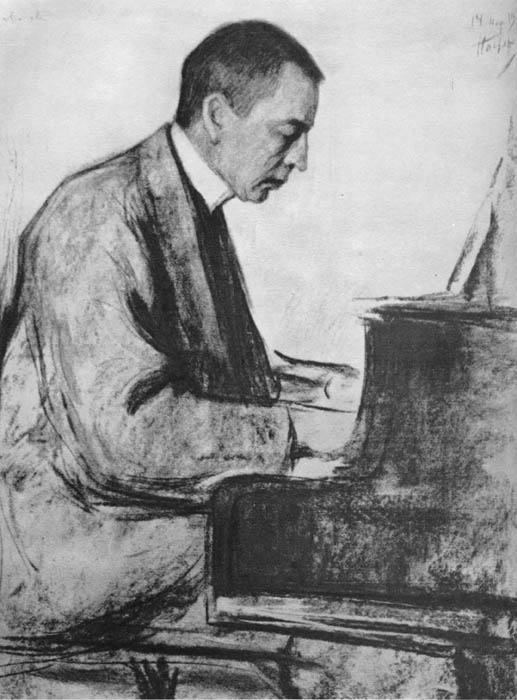 Музыка Рахманинова - духовно насыщенная, необычайно мелодичная и величественная, красочная, нежная и мечтательная. Она рассказывает миру и о Красоте, и о Любви, о Боге ,и  прекрасной Святой Руси, с ее полями и реками. С церквями в излучинах рек, где каждый их поворот отмечен вертикалью звонниц, с ее неповторимым колокольным  звоном…  Такой России уже почти никто не помнит и не знает, но такой Ее знал маленький Сережа Рахманинов...И такую Русь  должны возродить мы если не в пространстве Земли, то, бесспорно, в пространстве нашего Духа.